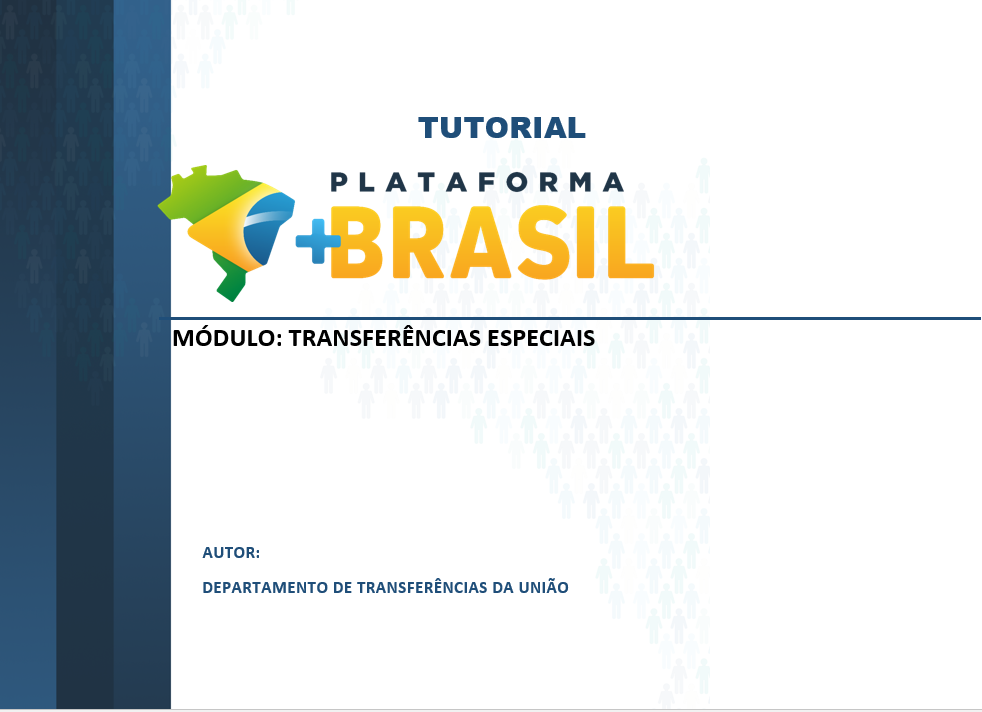 MÓDULO FUNDO A FUNDO – COMPLEMENTAÇÃO DO  PLANO DE  AÇÃO – GRATUIDADE
Departamento de Transferências da União
Secretaria de Gestão
Secretaria Especial de Desburocratização, Gestão e Governo Digital
MINISTÉRIO DA ECONOMIA
Complementar um Plano de Ação na situação “Em Complementação” no Módulo FUNDO A FUNDO da Plataforma +Brasil.
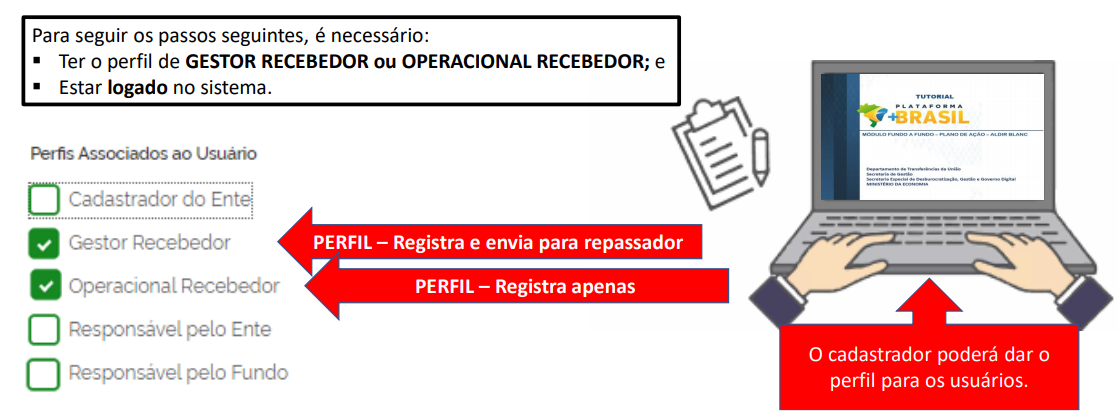 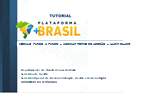 PERFIL
Emenda Constitucional n° 123/2022Assistência financeira destinada a auxiliar o custeio da gratuidade das pessoas idosas no transporte público coletivo urbano.
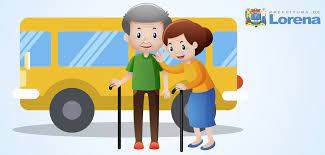 Quem pleiteou: União, Estados e Municípios que comprovarem possuir, em funcionamento, sistema de transporte público coletivo de caráter urbano, semiurbano ou metropolitano de qualquer modal – ônibus, trens, metrôs, fluvial, etc, desde que atendidos os requisitos da Portaria Interministerial.
www.gov.br/plataformamaisbrasil
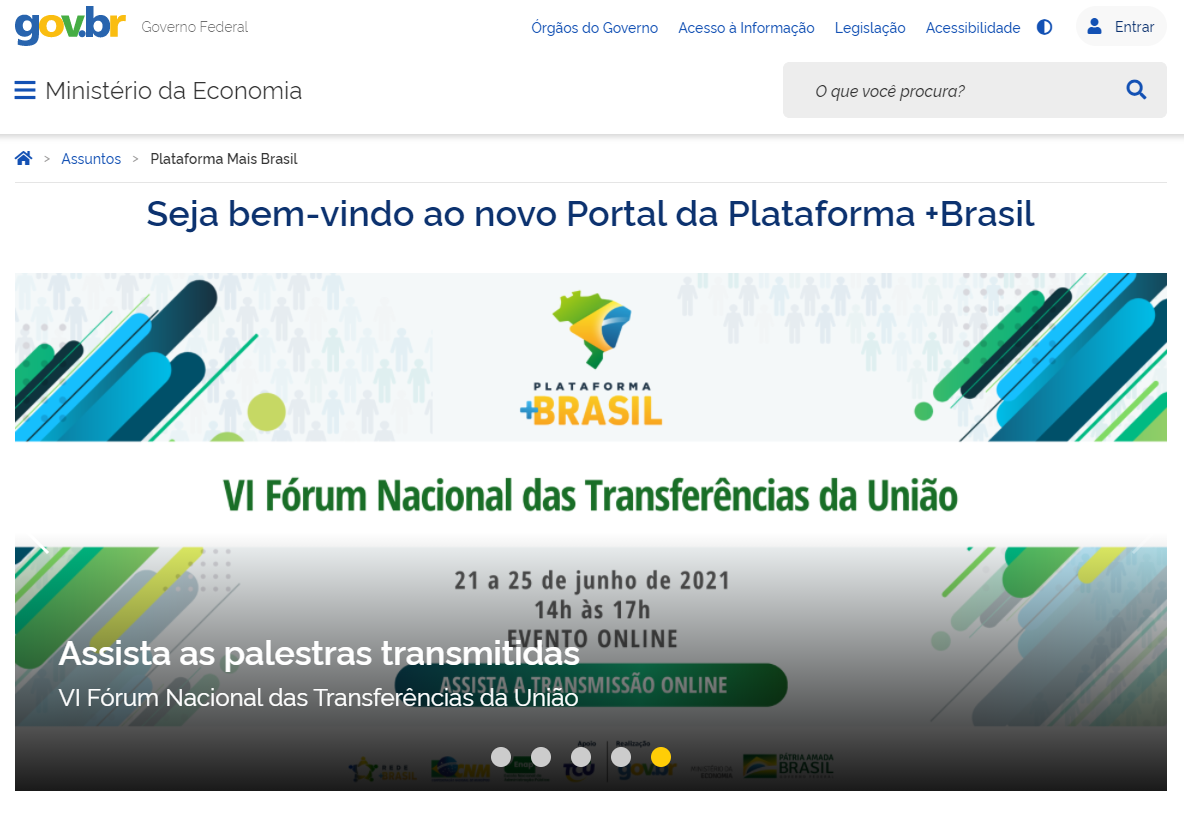 Desça a página do portal até encontrar a próxima  imagem.
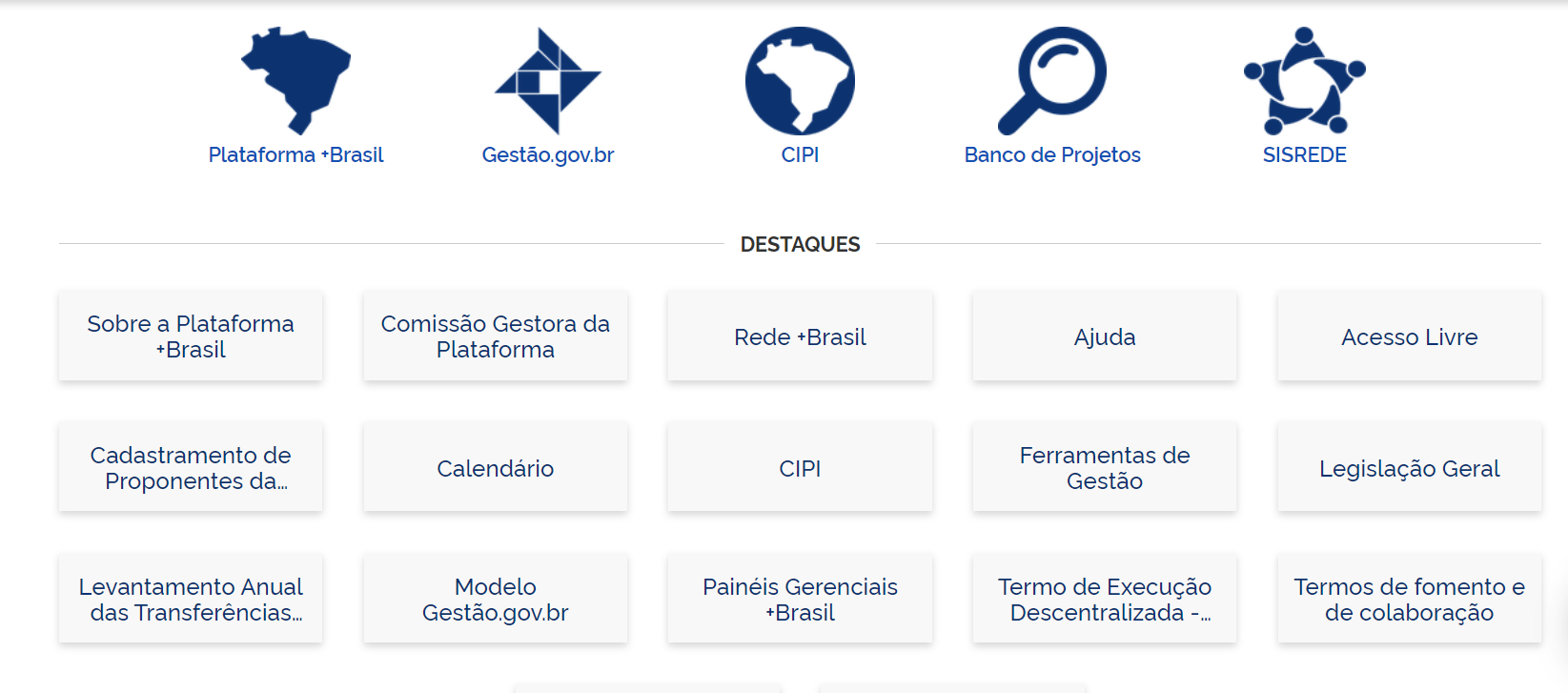 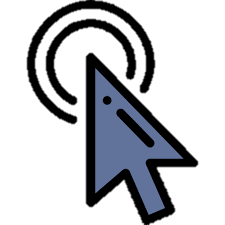 Clique no local indicado.
Para complementar um “Plano de Ação” na situação “Em Complementação” , é NECESSÁRIO estar logado 
e ter perfil de GESTOR RECEBEDOR (registra e envia) ou OPERACIONAL RECEBEDOR (apenas registra).
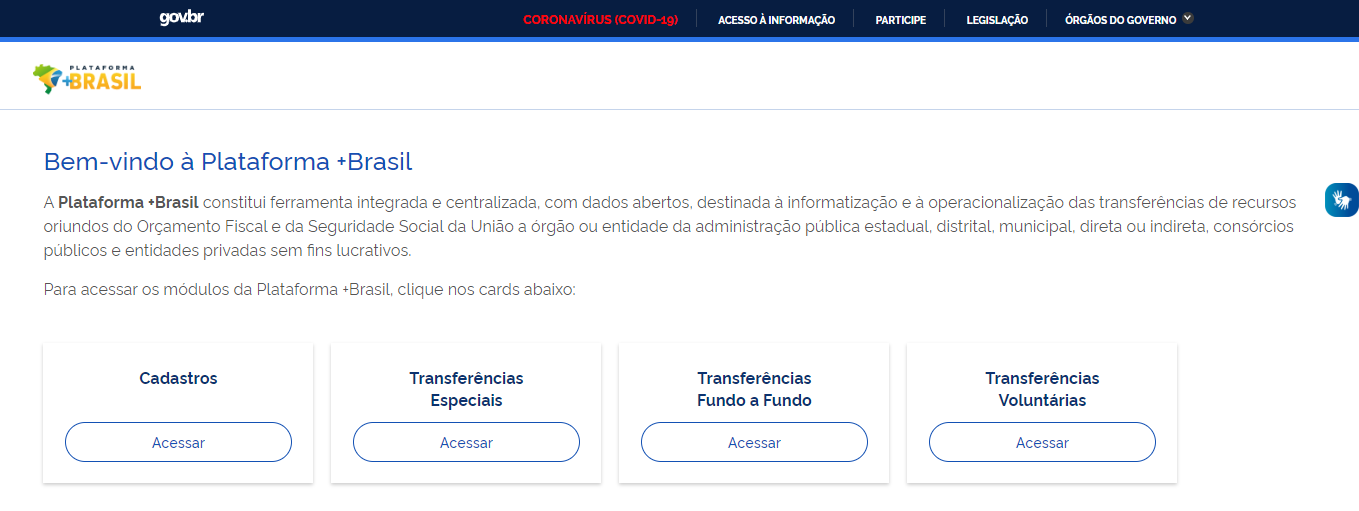 Para complementar um “Plano de Ação” na situação “Em Complementação” , é NECESSÁRIO estar logado 
e ter perfil de GESTOR RECEBEDOR (registra e envia) ou OPERACIONAL RECEBEDOR (apenas registra).
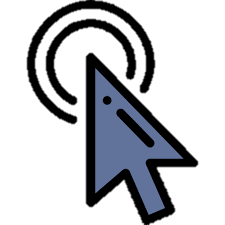 Selecione a opção “Transferências Fundo a Fundo” para iniciarmos a complementação.
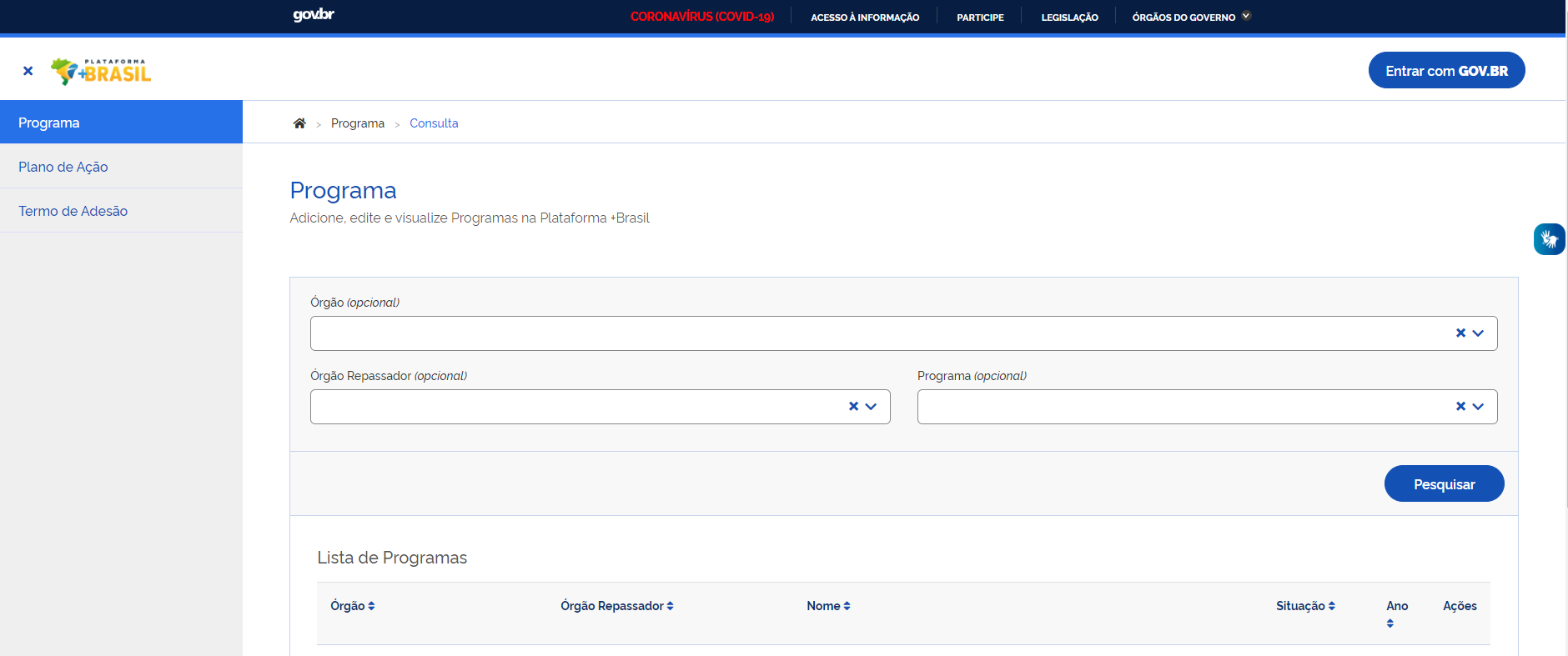 Clique
Para complementar o Plano de Ação que estiver na situação “Em Complementação” o usuário com perfil de GESTOR RECEBEDOR (registra e envia) ou OPERACIONAL RECEBEDOR (apenas registra) deverá logar no sistema.

Para isso, acesse o gov.br, conforme indicado.
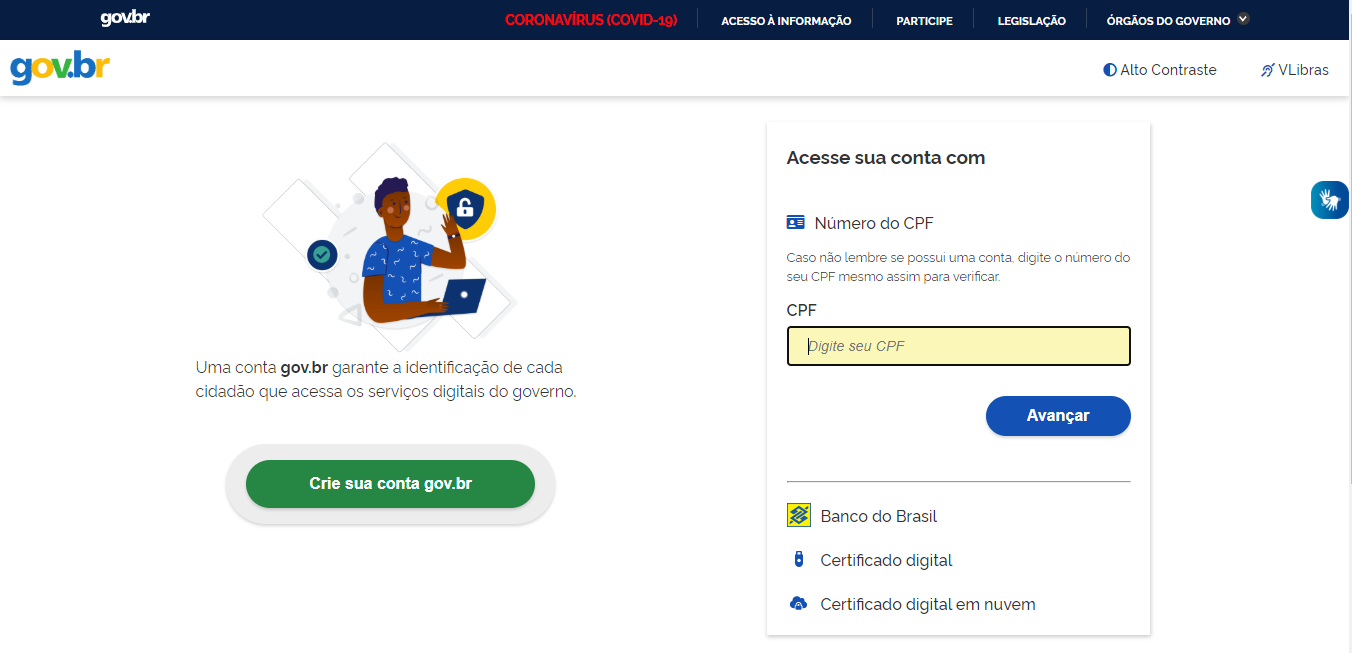 Se possuir cadastro no GOV.BR, informe seu CPF e clique em avançar e informe sua senha na próxima tela.
Digite seu CPF
Clique
Caso ainda não tenha cadastro no GOV.BR, crie sua conta, clicando no botão acima.
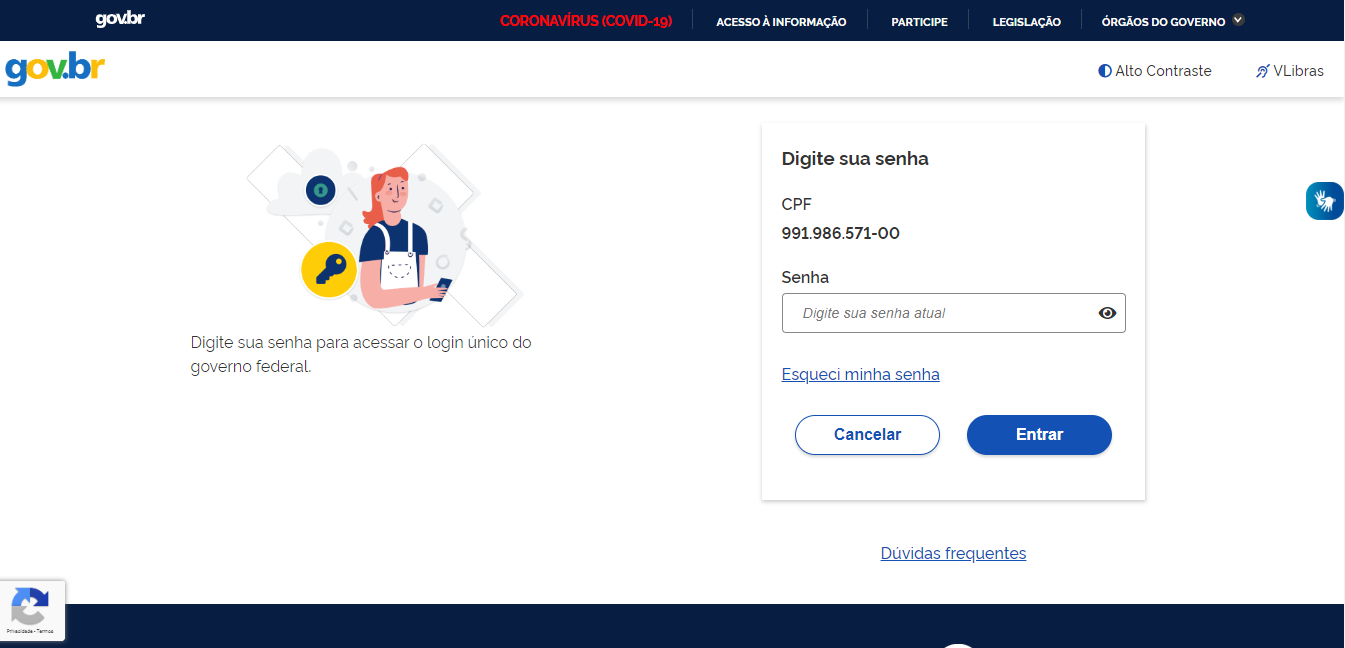 xxx.xxx.xxx-xx
Registre sua senha e clique em entrar.
Clique
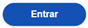 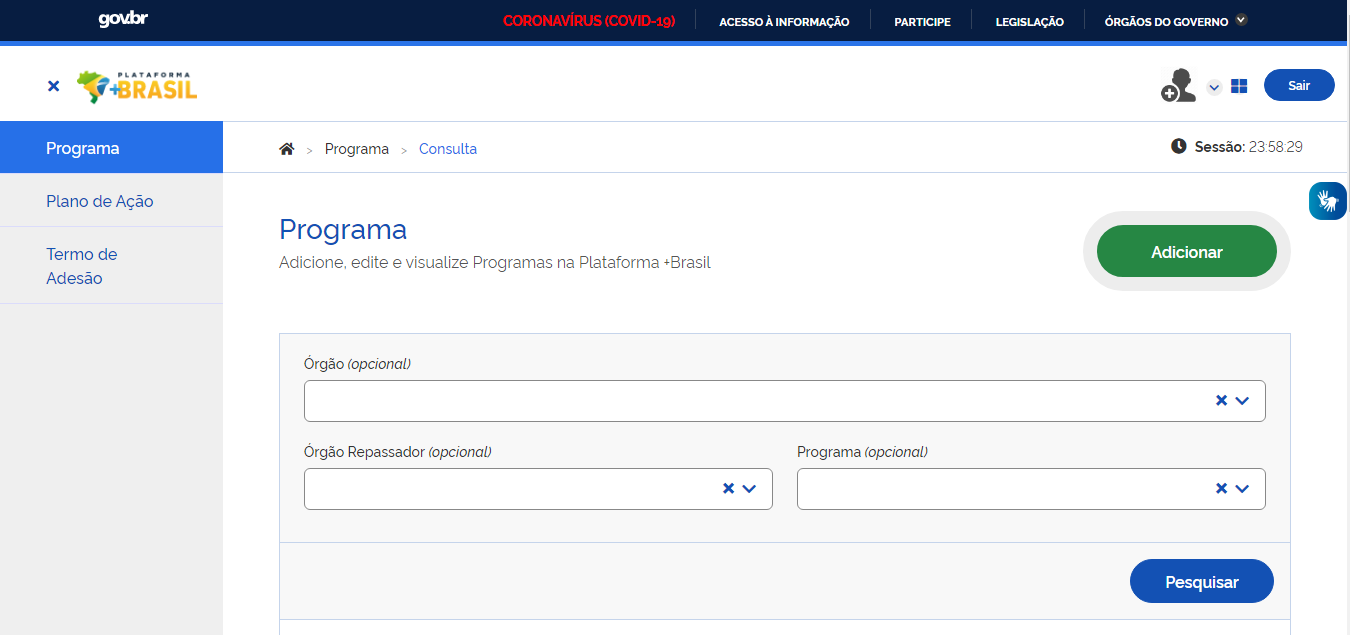 Quando aparecer essa imagem ao lado, significa que está logado e pode iniciar os passos seguintes.
Clique
Para iniciar a edição do Plano de Ação que estiver na situação “Em Complementação”, o usuário com perfil de GESTOR RECEBEDOR (registra e envia) ou OPERACIONAL RECEBEDOR (apenas registra) deve clicar em “Plano de Ação”.
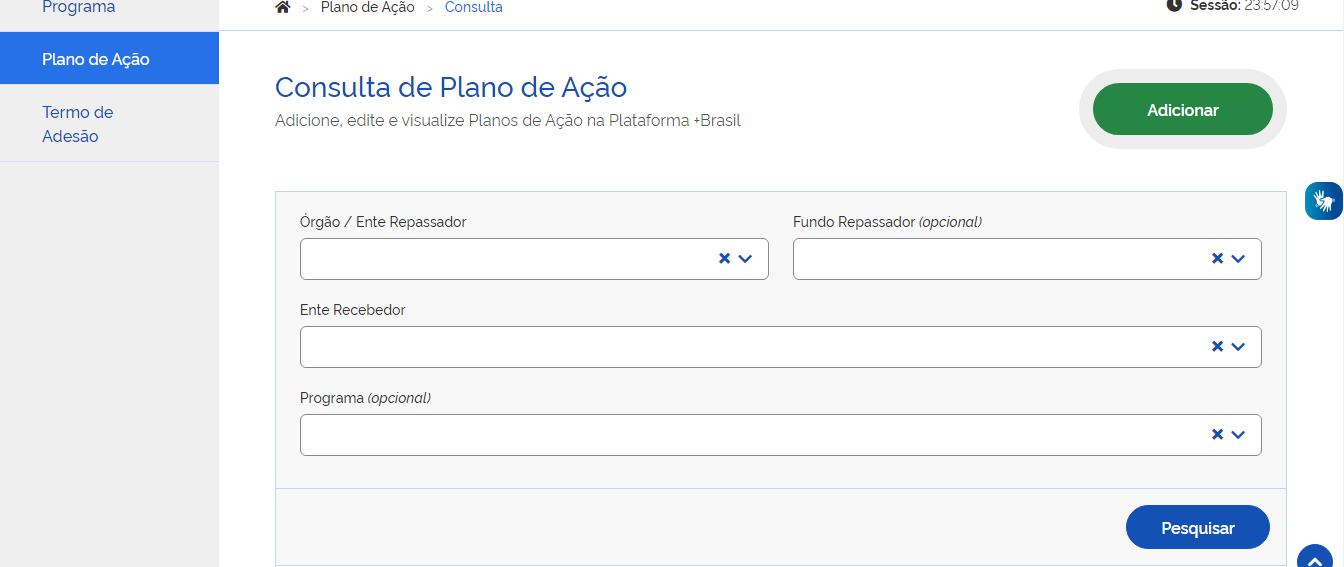 235880 – MDR - Ministério do Desenvolvimento Regional
235880 – MDR - Ministério do Desenvolvimento Regional
Selecione seu Estado ou Município
Preencha os campos necessários para consultar o Plano de Ação a ser complementado e clique em “Pesquisar”.
23588020220001 – Gratuidade EC 123/22
Clique
Após realizar sua pesquisa, o Plano de Ação aparecerá na “Lista de Planos de Ação”.
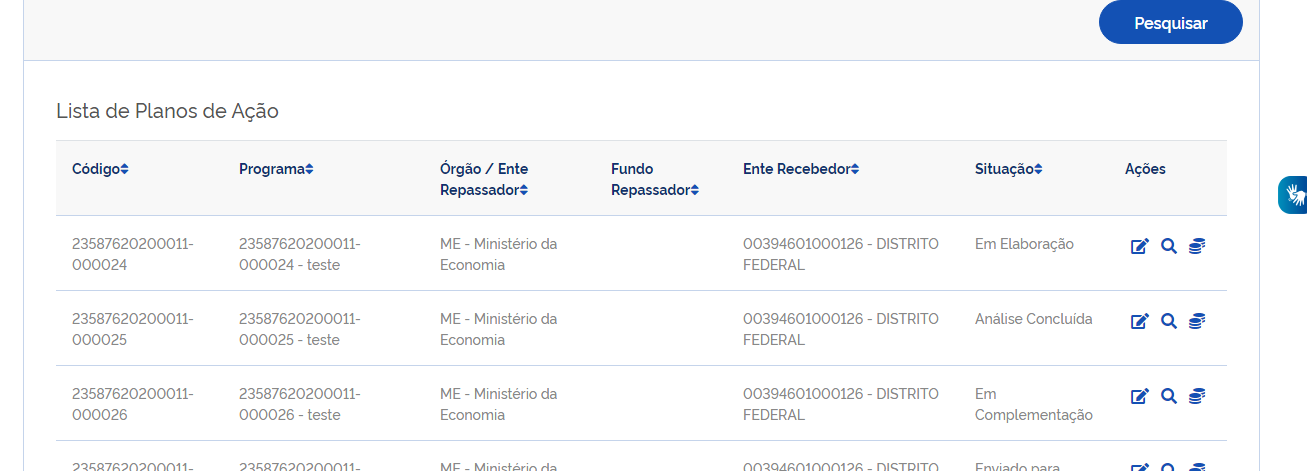 Observe que o Plano de Ação está com a situação: “Em Complementação”.
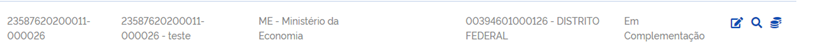 235880 – MDR - Ministério do Desenvolvimento Regional
Clique
235880 – MDR - Ministério do Desenvolvimento Regional
Para editar o Plano de Ação e fazer as complementações necessárias, basta clicar no ícone de editar (      ).
235880 – MDR - Ministério do Desenvolvimento Regional
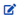 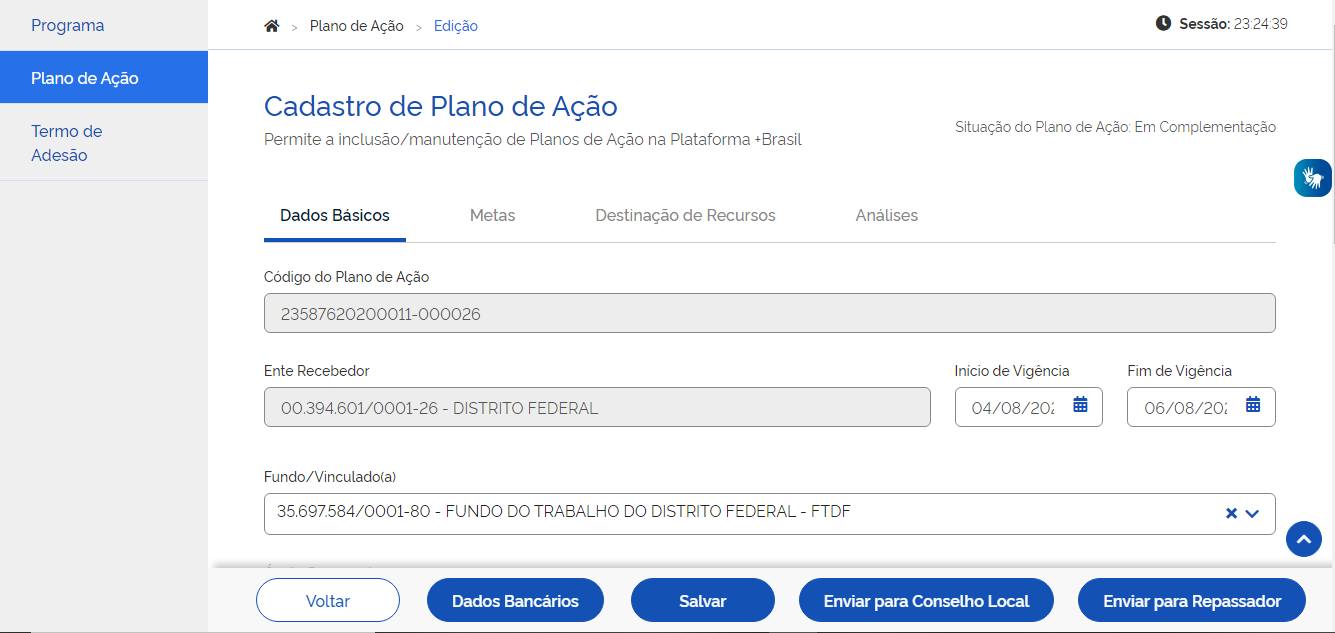 Pronto! Seu Plano de Ação já pode ser complementado, mas para ter segurança das informações à complementar, verifique a(s) análise(s) expedida(s) pelo Órgão Repassador. Para isso, basta clicar na aba “Análises”.
Clique
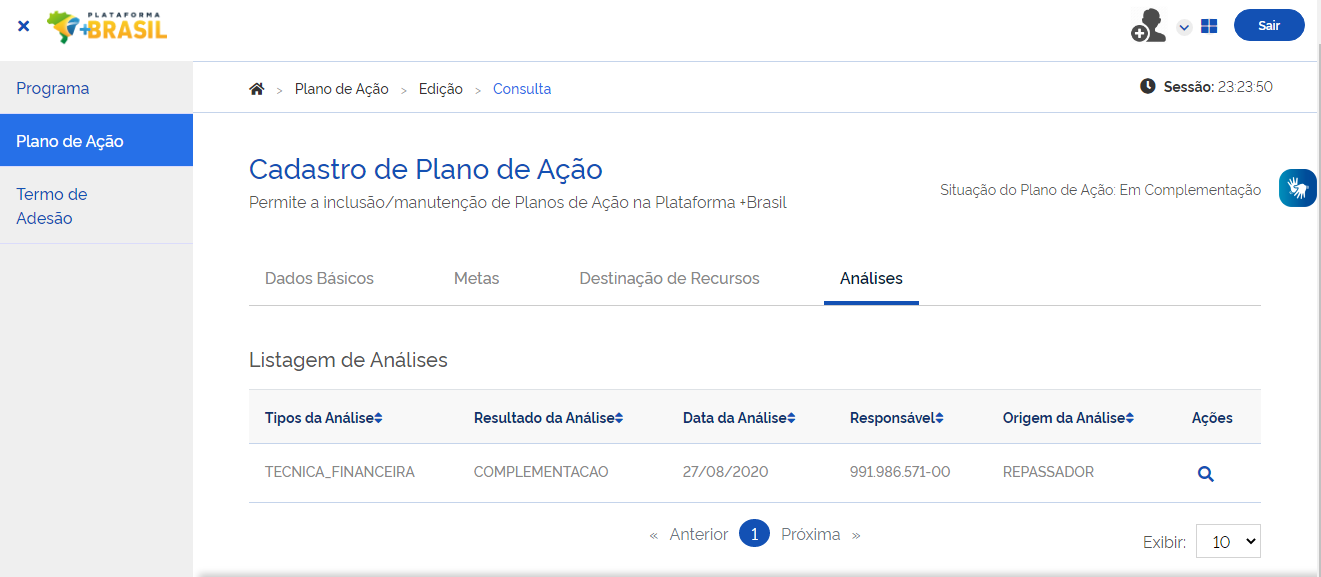 Na “Listagem de Análises” irá aparecer a(s) análise(s) realizada(s) e para acessar o parecer emitido pelo Órgão Repassador, basta clicar no ícone visualizar (      )
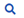 Clique
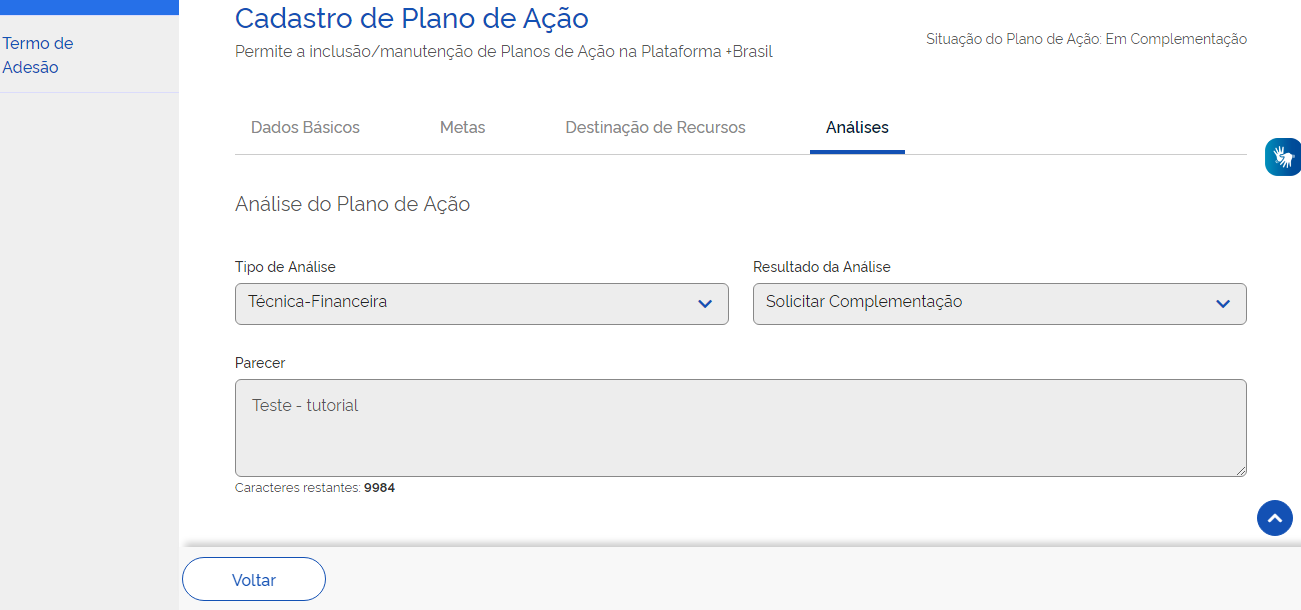 Fique atento ao parecer emitido nesta aba pelo Órgão Repassador e após análise das informações e compreensão das complementações necessárias, clique em “Voltar”.
Se atente para as informações inseridas pelo Órgão Repassador  em sua análise.
Atualizar valor do plano do plano de ação.
Clique
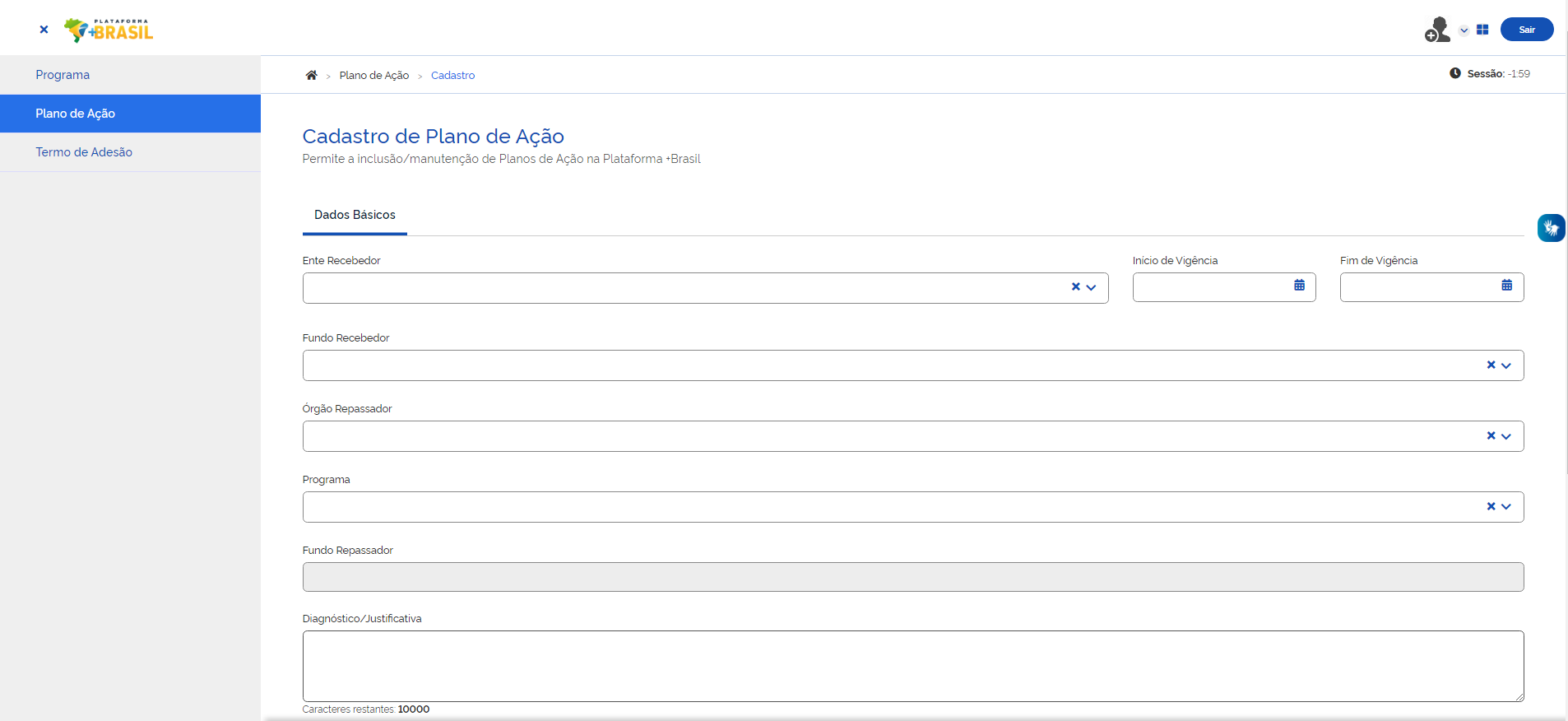 Atualizar valor
Atualizar valor publicado conforme publicação/atualização no programa.
31/05/2023
23/09/2022
Selecione seu Estado ou Município
Atualizar SOMENTE valor destinado ao beneficiário.
Selecione o Fundo/Secretaria/Órgão que receberá e operacionalizará o recurso*
235880 – MDR - Ministério do Desenvolvimento Regional
* Recursos referentes a Gratuidade EC 123/22 poderão ser operacionalizada SEM a necessidade de um Fundo Recebedor.
23588020220001 – Gratuidade EC 123/22
235880 – MDR - Ministério do Desenvolvimento Regional
Constante redução da demanda de usuários no transporte público coletivo;
Situação financeira dos prestadores do transporte público coletivo agravada em razão da pandemia do coronavírus;
Elevação extraordinária e imprevisível dos preços do petróleo, combustíveis e seus derivados.
Continuação da tela na próxima página
Continuação da tela anterior
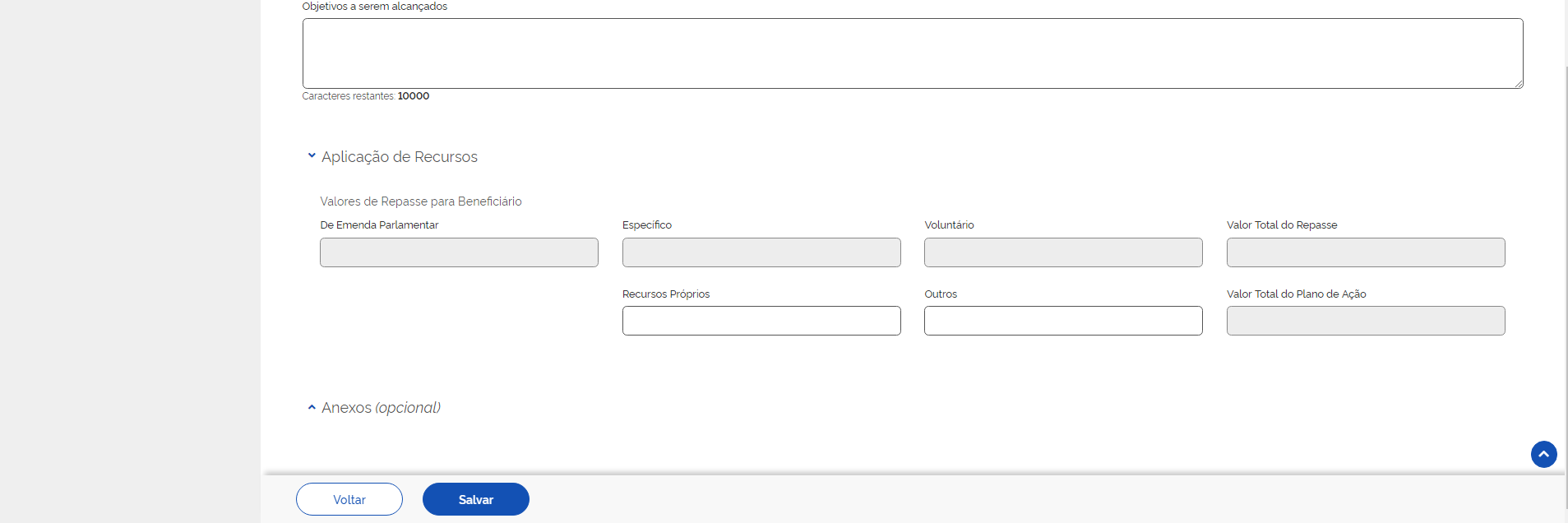 Equilíbrio econômico-financeiro dos contratos de concessão do transporte público coletivo;
Modicidade tarifária na forma do inciso II do § 4° do art. 5° da Emenda Constitucional n° 123, de 2022;
Amparo às pessoas idosas, conforme preconizado no Art. 230 da Constituição Federal.
Preenchido
Atualizar valor inicialmente cadastrado de R$1,00, conforme valor disponibilizado no programa.
Atualizar SOMENTE o valor.
Clique
Registre o valor R$ 0,00.
Clique 
Registre o valor R$ 0,00.
Clicar
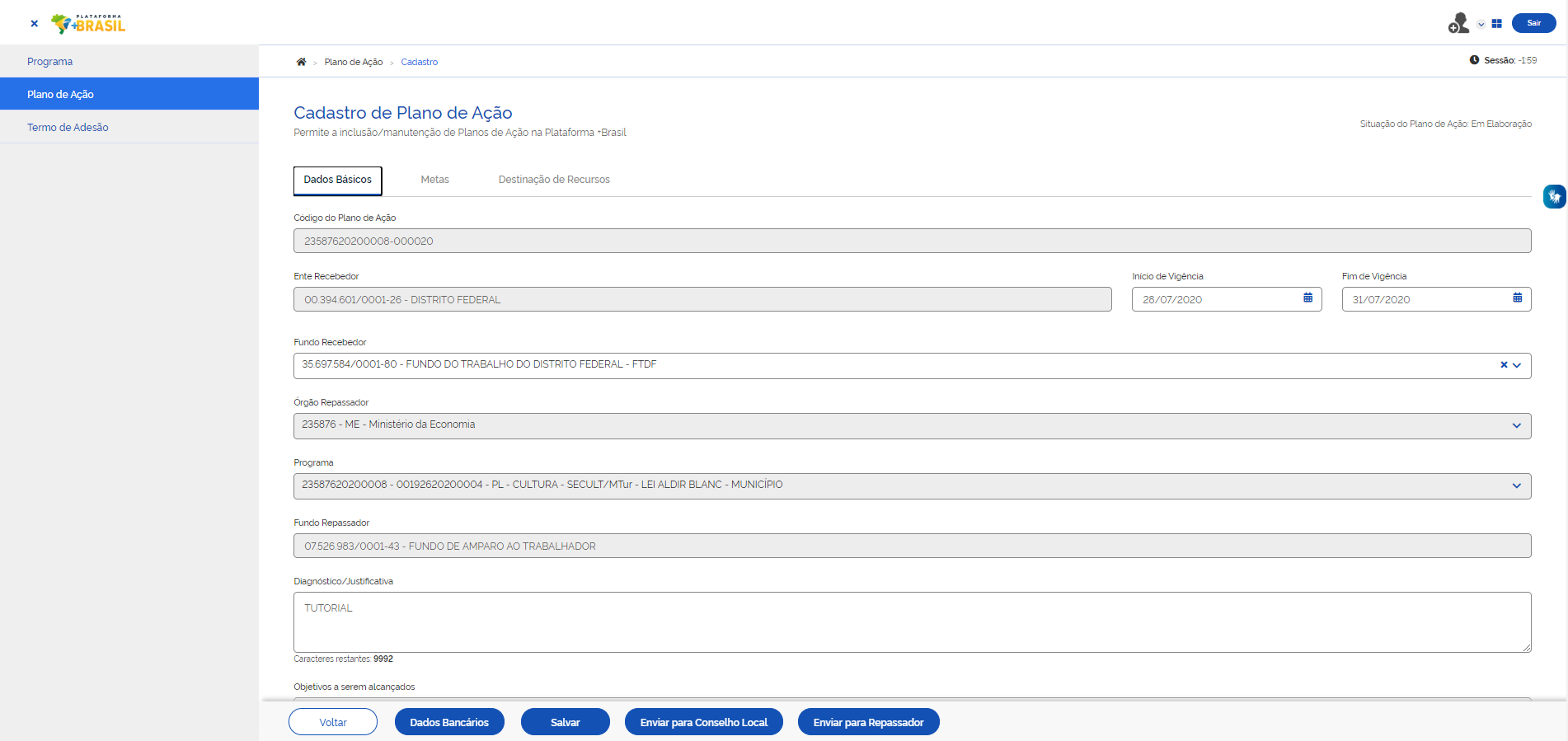 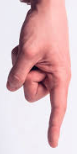 Clique
Após atualizar os “Dados Básicos”, clique na aba “Metas” para atualização.
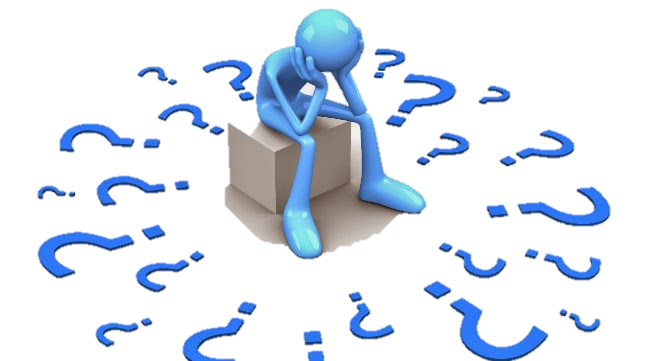 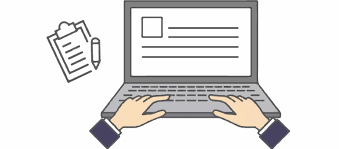 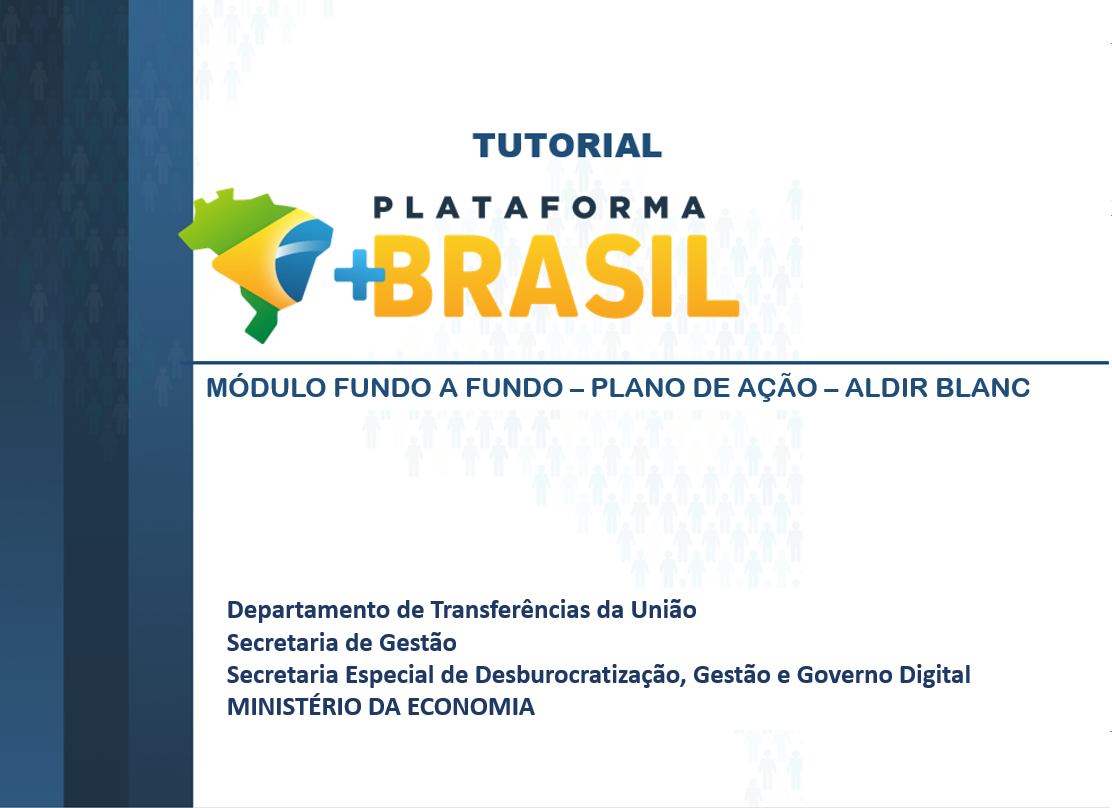 Para não ter dúvida no preenchimento, acompanhe os exemplos identificados pela imagem abaixo.
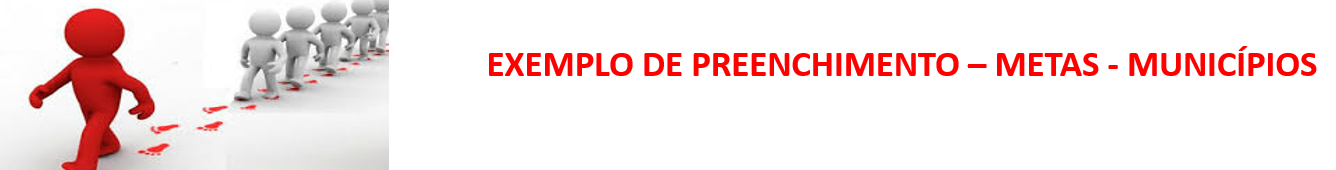 EXEMPLO DE PREENCHIMENTO – METAS E AÇÕES
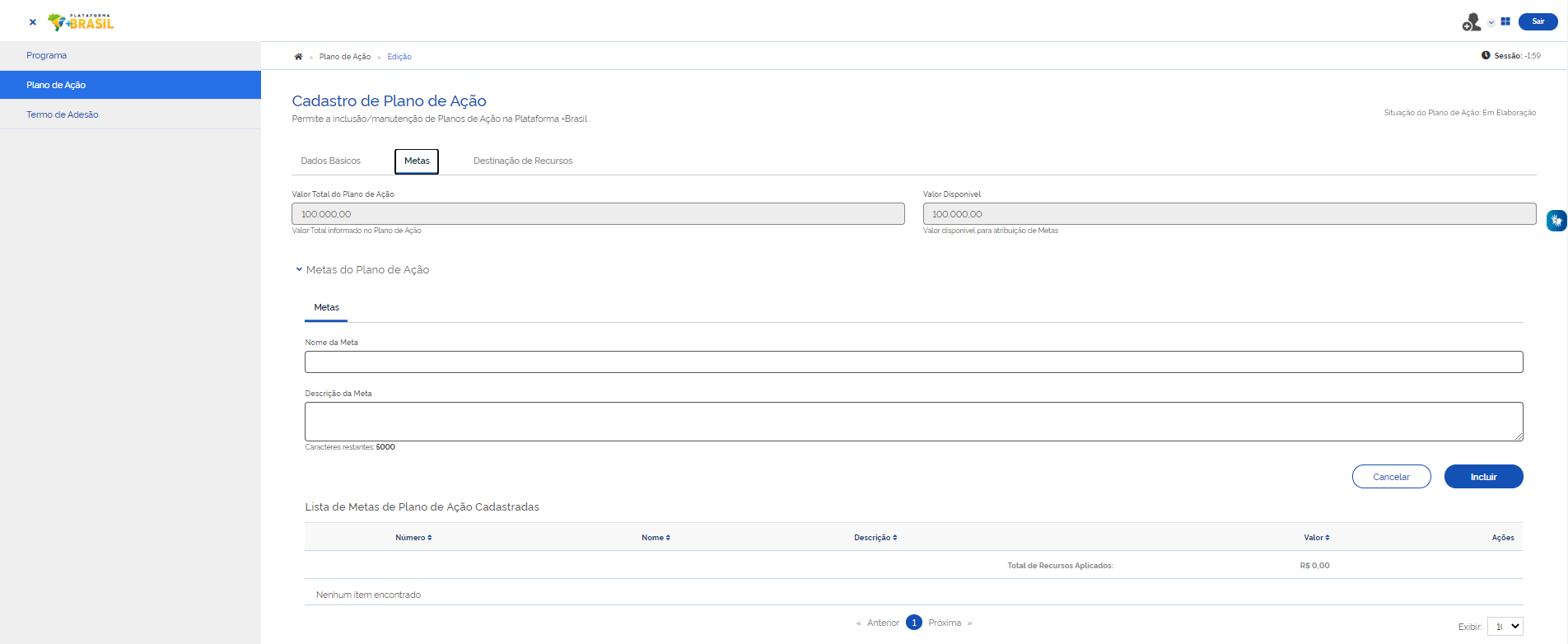 “Nome da Meta” e “Descrição da Meta” sugeridos pelo MDR. NÃO ALTERAR.
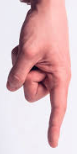 Assistência Financeira ao Custeio da Gratuidade de Idosos nos Sistemas de Transporte Público Coletivo
Distribuição dos recursos aos prestadores em observância à premissa de equilíbrio econômico-financeiro dos contratos de concessão do transporte público coletivo e as diretrizes de modicidade tarifária
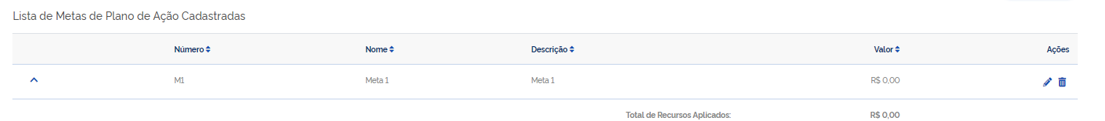 Clique
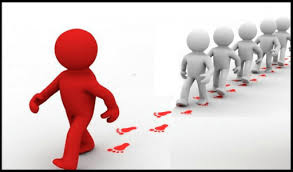 EXEMPLO DE PREENCHIMENTO – METAS
Para atualizar
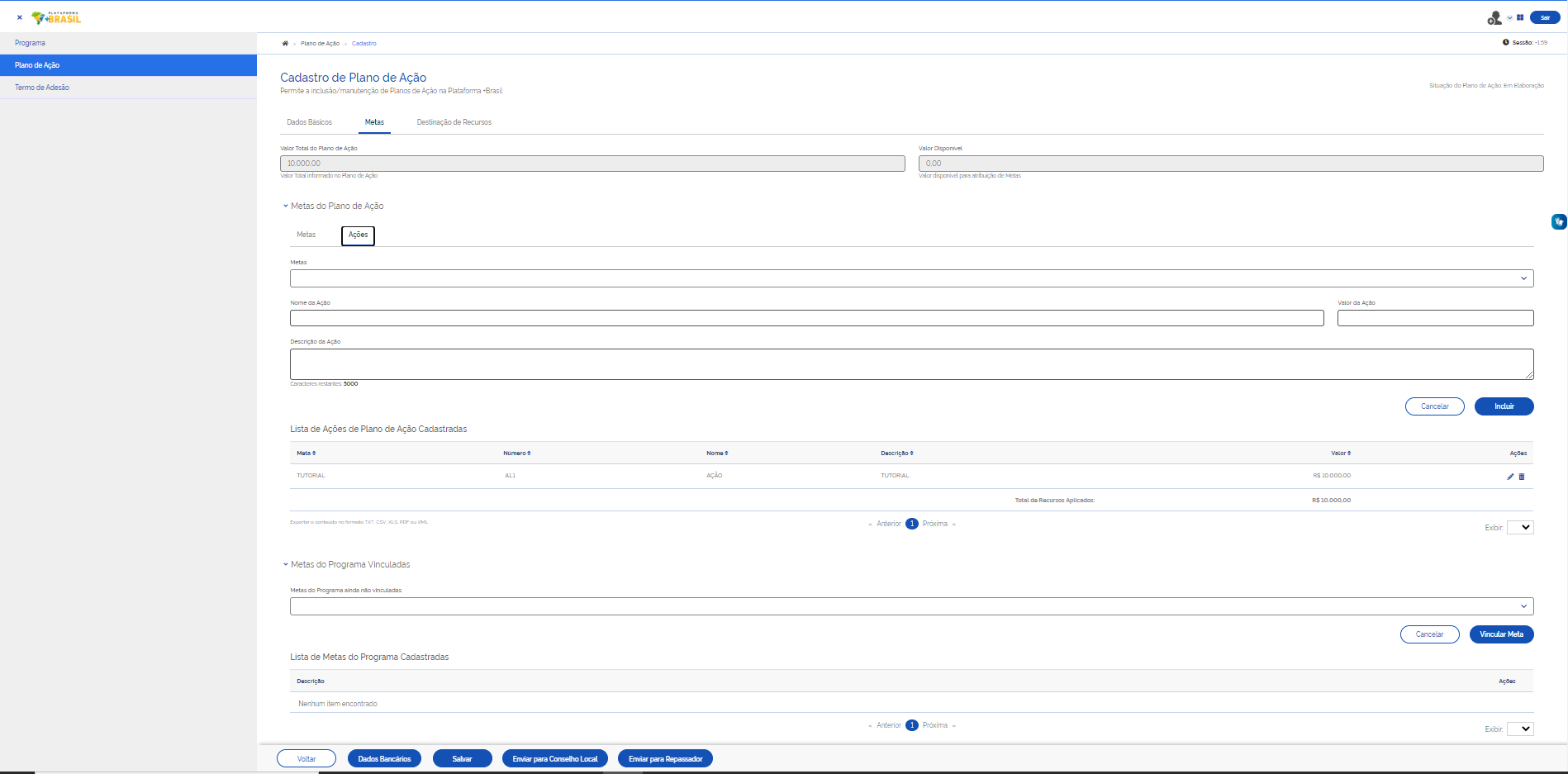 ATUALIZAR valor do campo “Ações”, clicando no campo indicado.
Clique
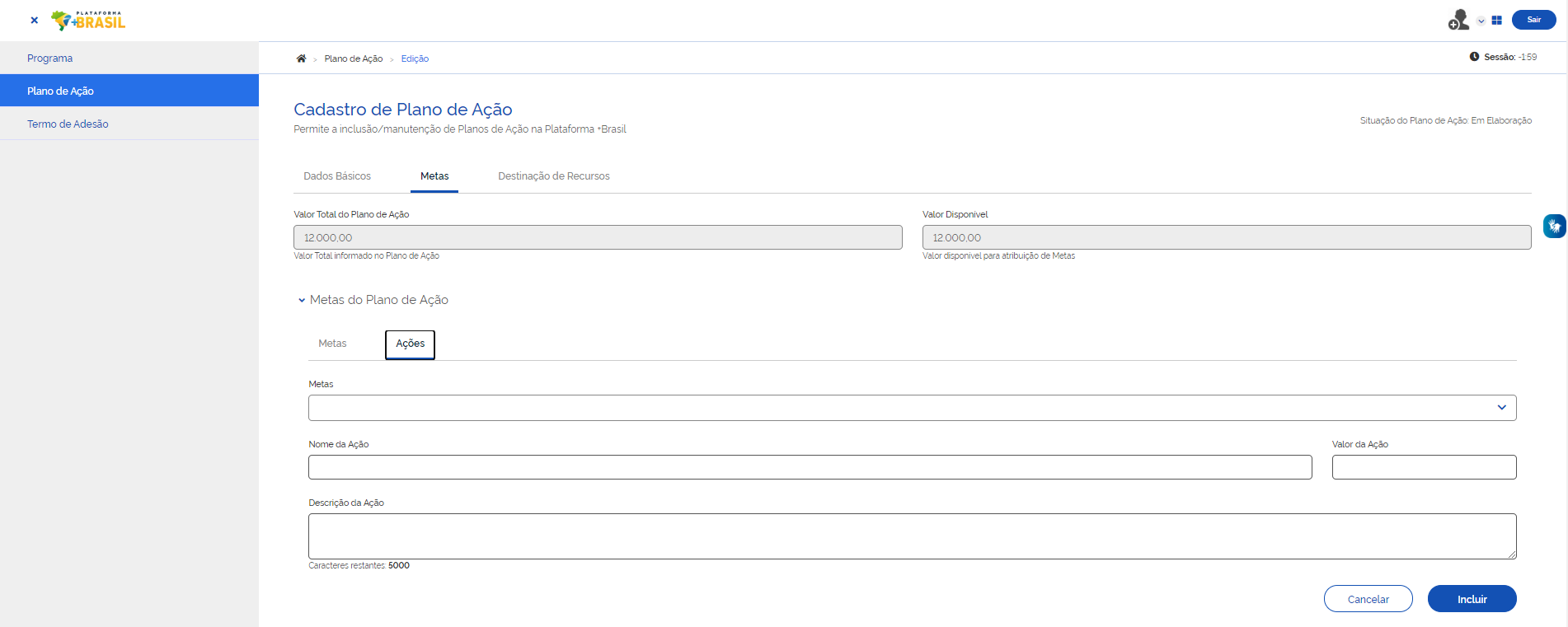 Cada Meta deverá possuir ao menos 1 (uma) Ação.
ATUALIZAR.
Assistência Financeira ao Custeio da Gratuidade de Idosos nos Sistemas de Transporte Público Coletivo
R$1,00
Assistência Financeira ao Custeio da Gratuidade de Idosos nos Sistemas de Transporte Público Coletivo
Distribuição dos recursos aos prestadores em observância à premissa de equilíbrio econômico-financeiro dos contratos de concessão do transporte público coletivo e as diretrizes de modicidade tarifária
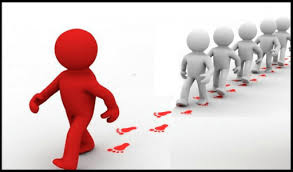 EXEMPLO DE PREENCHIMENTO – AÇÃO
Após o registro da ação, clicar em “Incluir”.
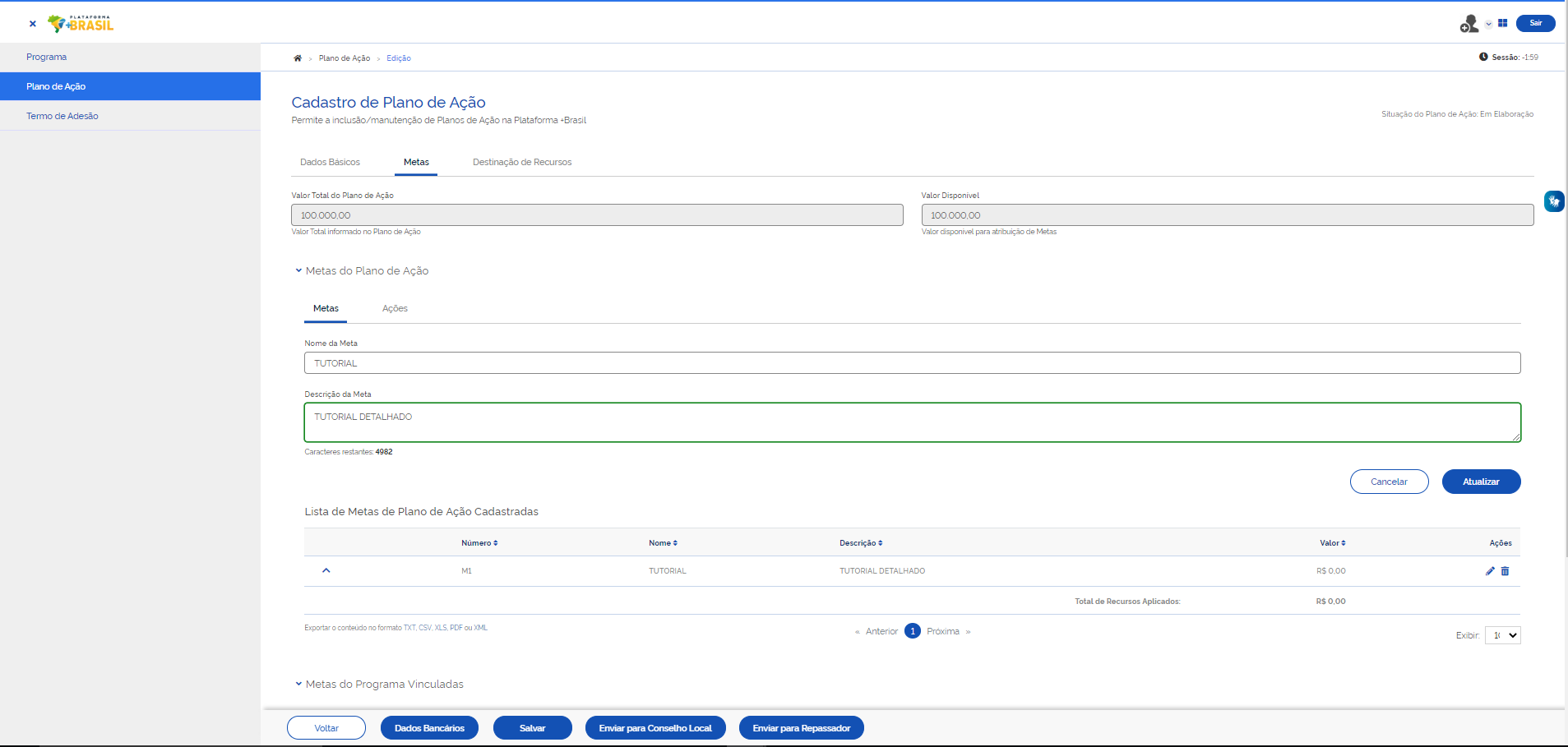 Após o preenchimento da aba “Metas”, clique em “Salvar”.
Clique
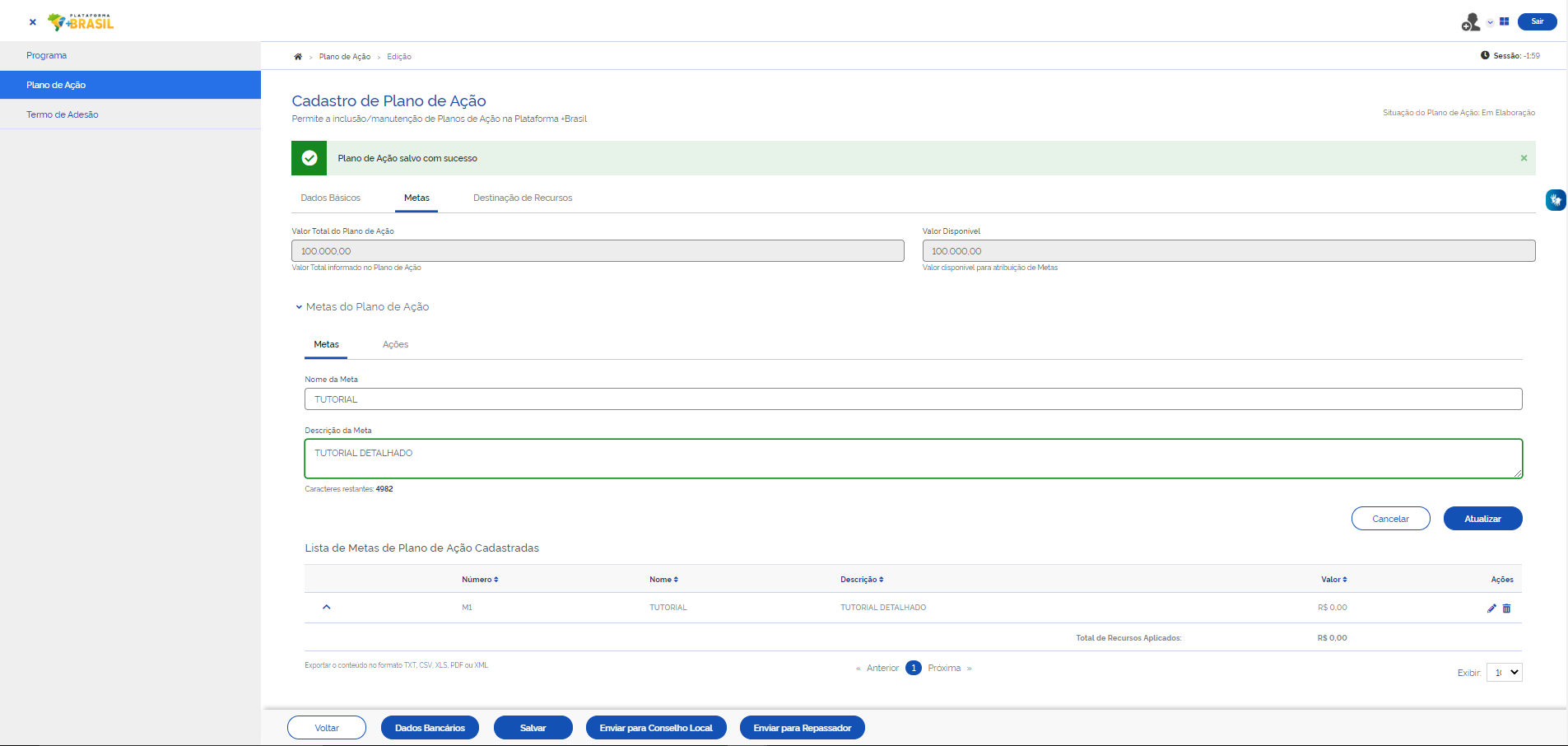 Após salvar a aba “Metas”, clique na aba “Destinação de Recursos”.
Clique
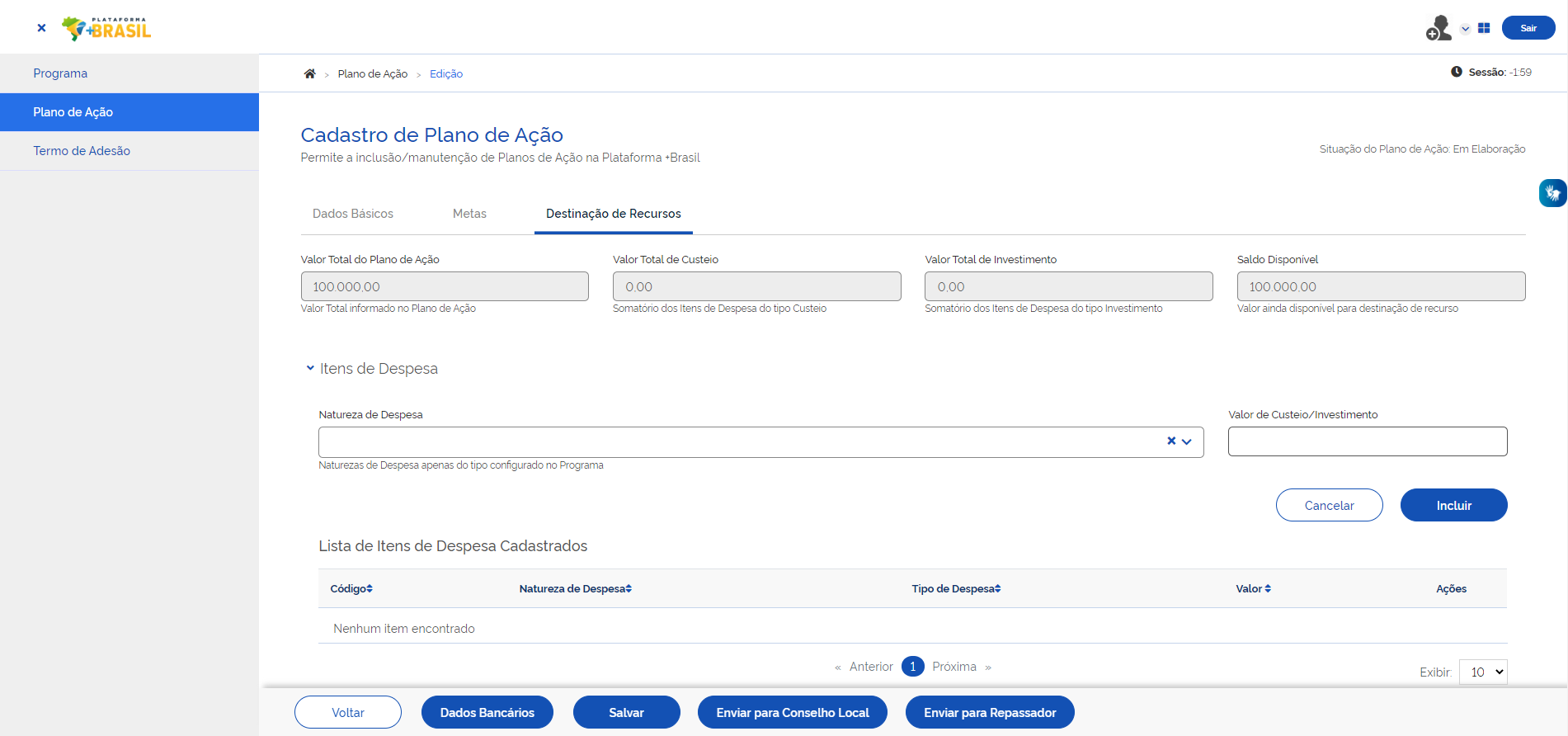 Nesta aba o usuário deverá selecionar a “Natureza de Despesa” e informar o valor vinculado a ela para execução do Plano de Ação. Depois clicar em “Incluir”.
Selecione a natureza de despesa indicada.
Selecione
VALOR
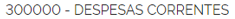 Clique
Podem ser incluídos vários itens de Despesa, bastando repetir o processo.
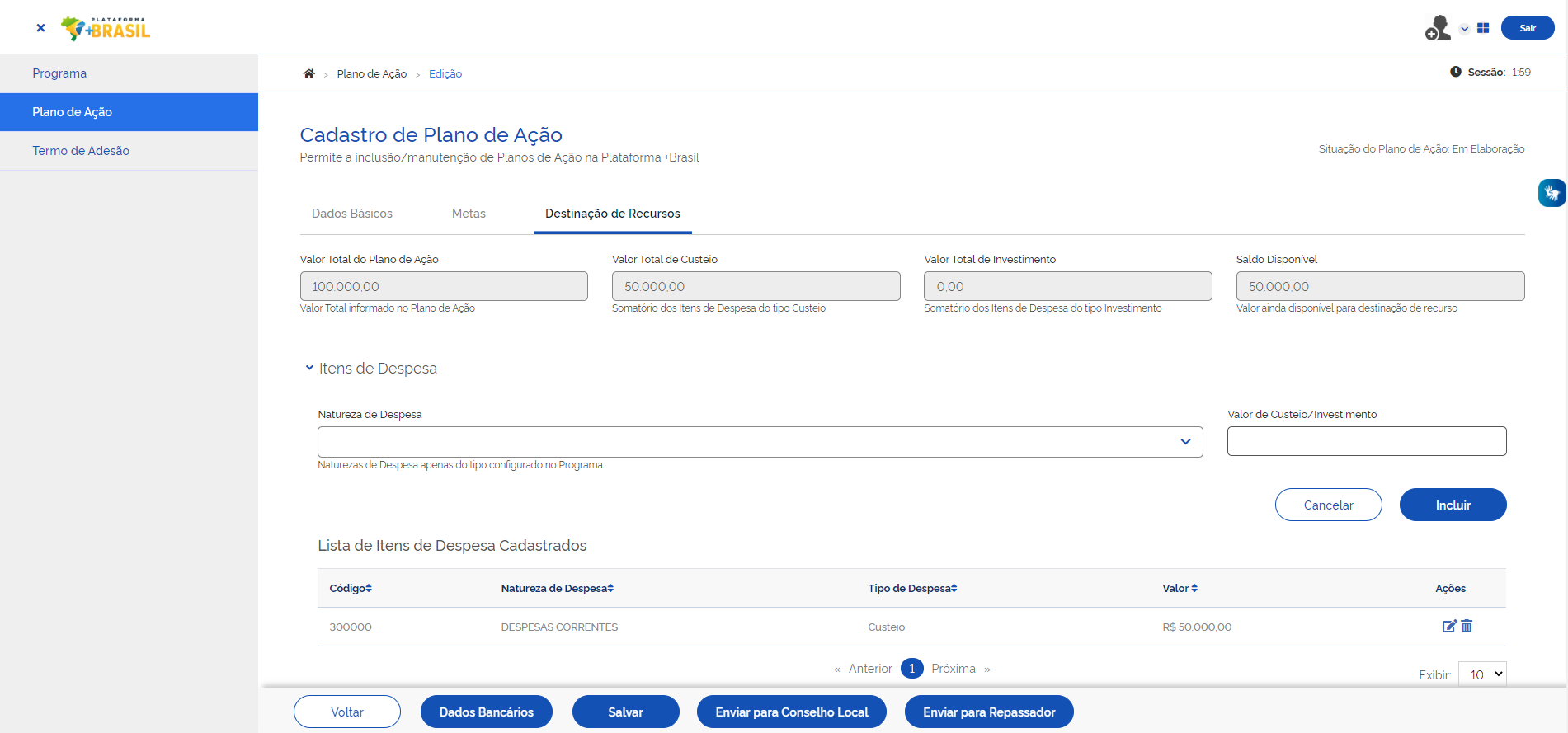 Após incluir os Itens de Despesa, o mesmo será apresentado na “Lista de Itens de Despesa Cadastrados”.
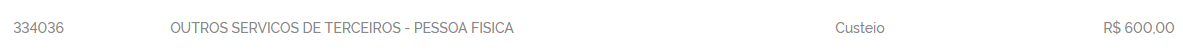 Após atualização dos itens, clique em “Salvar”.
NÃO enviar para o Conselho Local.
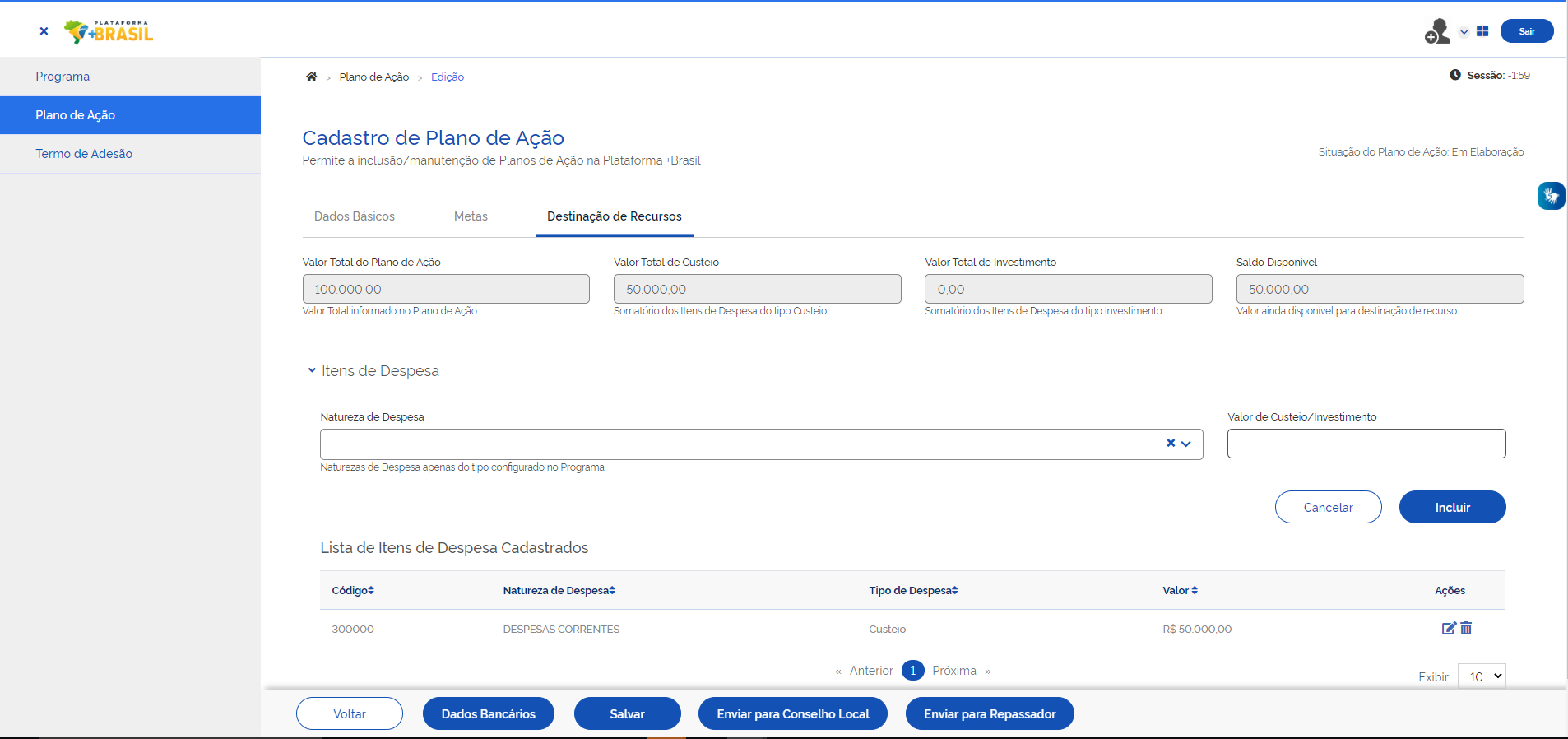 Após registrar todas as informações do Plano de Ação, clique em “Enviar para Repassador”.
NÃO enviar para o Conselho Local.
Clique
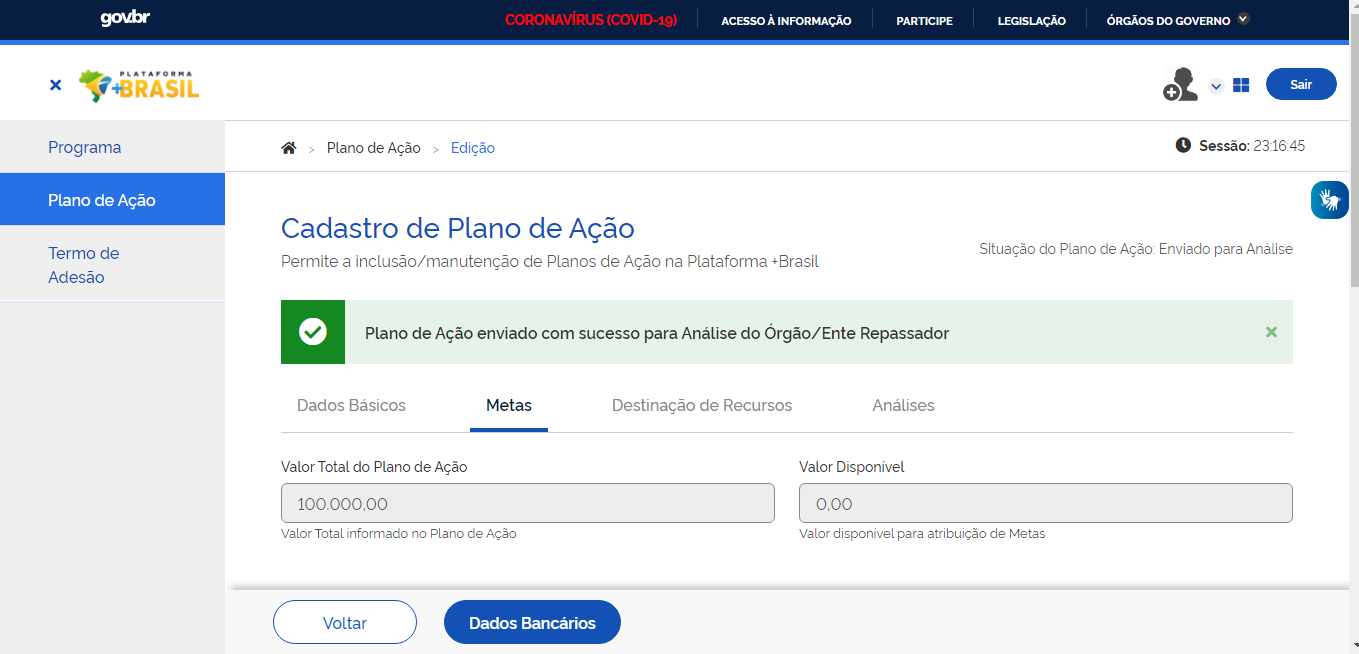 Pronto! Seu Plano de Ação foi complementado com sucesso e enviado novamente para análise do Órgão Repassador.
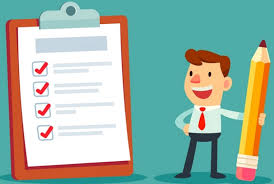 DÚVIDAS
Antes de enviar seu questionamento, verifique se sua dúvida não pode ser sanada com as orientações aqui disponibilizadas.
Caso as informações não solucionem seu questionamento, a equipe de atendimento disponibiliza opções para o registro de suas manifestações.
0800-978-9008 - (segunda-feira a sexta-feira, das 8h às 18h)
https://portaldeservicos.economia.gov.br
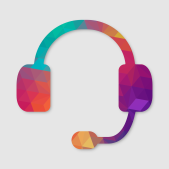 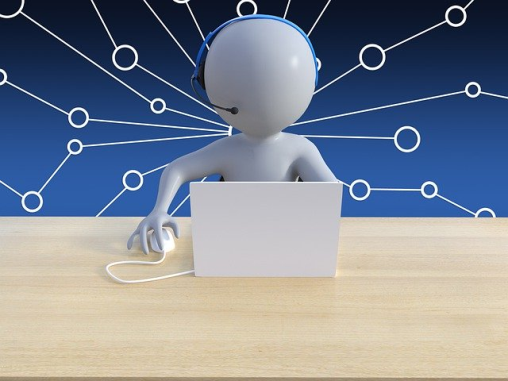 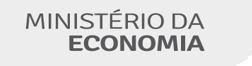